Bonjour!
jeudi, le quatorze novembre
Dites quelque chose de bon du fantôme de l’opéra.
Bonjour!
jeudi, le quatorze novembre
Justin dit “mon barrage est le meilleur barrage du monde.”
Discours direct: reporting what was said with a direct quote.
Justin dit qu’il a le meilleur barrage du monde.
Discours indirect: reporting what was said without direct quotation.
Randy a dit “Je mange beaucoup de krill.”
Randy a dit qu’elle mangeait beaucoup de krill.
Randy a dit “hier, j’ai mangé beaucoup de krill.”
Randy a dit qu’elle avait mangé beaucoup de krill.
Randy a dit “je magerai beaucoup de krill.” 
Randy a dit qu’elle mangerais beaucoup de krill.
Randy m’a dit “Mangez votre krill.”
Randy m’a dit de manger mon krill.
aérobique alphabet
Coldplay
Viva la VidaVive la Vie
Il est ému
Elle est émue
Il est émeu
L’émeu n’est pas ému.
la loge
la loge
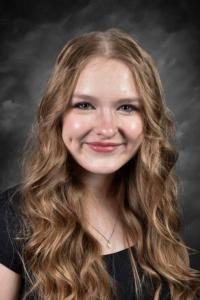 un déguisement
un costume noir
une veste
un gilet
la tenue de soirée
le smoking
Lisons!
Billet de sortie
À votre avis, qui sera l’héros du roman? Poruquoi?